Опыт использования дистанционных образовательных технологий на уроках английского языка и сложности возникающие у учителей при их реализации
Янко А. В.
Учитель информатики
МАОУ «ШКОЛА №47» г. Рязани
2023 г.
ЦИФРОВЫЕ СРЕДСТВА СОПРОВОЖДЕНИЯ Обучения
РЕКОМЕНДАЦИИ ПО ИСПОЛЬЗОВАНИЮ ОБРАЗОВАТЕЛЬНЫХ ПЛАТФОРМ
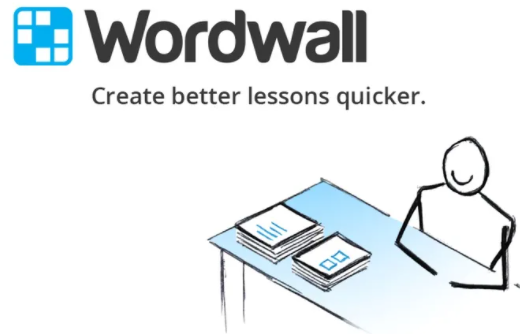 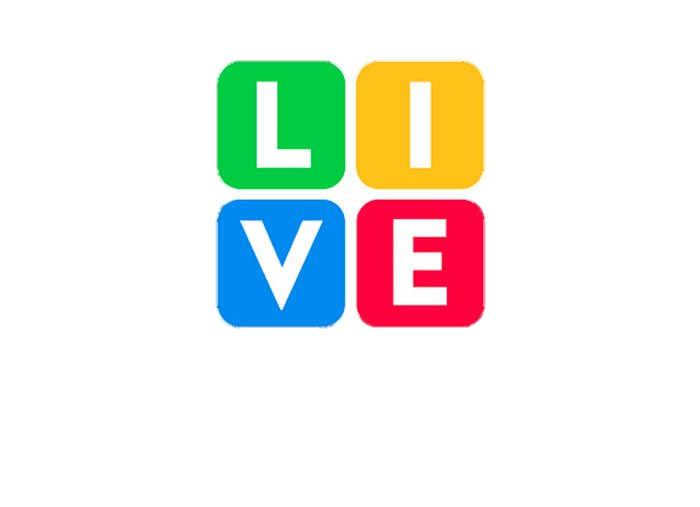 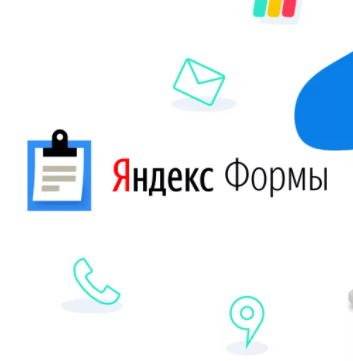 профессиональные сложности, возникающие у педагогов при реализации дистанционного обучения
Характер основных причин, вызывающих затруднения у преподавателей в условиях ДО
Рекомендованный Тематический список,  для ИЗУЧЕНИЯ УЧИТЕЛЯМ, РАБОТАЮЩИХ с применением до
Тематический список, по компьютерной грамотности и использованию специализированного ПО